Medicare Access and CHIP Reauthorization Act(MACRA)
Alex Todd
September 16, 2016
Quality Payment Program
OR
MIPS includes the following categories….
Quality (PQRS)
Advancing Care Information (MU)
Resource Use (Value Modifier)
Clinical Practice Improvement (NEW)
Examples of Advanced APMs include… 
CPC+
MSSP Track 2 or 3
Next Generation ACO Model
[Speaker Notes: MACRA rewards patient centered effective care and emphasizes outcomes, quality, efficiency, and accountability for patient and population health through data. This will have a significant impact to a physician’s bottom line. Two pathways in MACRA, physicians must choose:

Quality (PQRS)
Advancing Care Information (MU)
Cost (Value Modifier)
Clinical Practice Improvement (NEW)

APMs with financial risk – participate in
CPC+
MSSP Track 2 or 3 – Medicare Shared Savings Program
Next Generation ACO Model

Replacement program based on quality of care
Based on 3 past programs: PQRS, MU and Value Modifier]
Merit-Based Incentive Payment System
[Speaker Notes: More of a pay-per-performance set up]
Merit-Based Incentive Payment System
The MIPS program does not impact EHs or CAHs. 

The MIPS program does not impact the Medicaid EHR Incentive Program.
[Speaker Notes: Scenarios where EP could be in MU and MIPS (addressed on slide 8)
-Medicaid EP and EP bills for Medicare as well
-Medicaid EP who hits the volume threshold
-Note: Medicaid MU is optional whereas MIPS is mandatory
Potential for double incentives in a few cases but won’t be common.]
Who is impacted?
Only Eligible Clinicians (EC) who bill Medicare are impacted
Medicaid and Hospitals are not included in Regulation
[Speaker Notes: Expanded off the EP

Authority to expand in later years

Dieticians, etc.]
Exclusions from MIPS Program
The following exclusions are available for ECs:
CMS Timeline
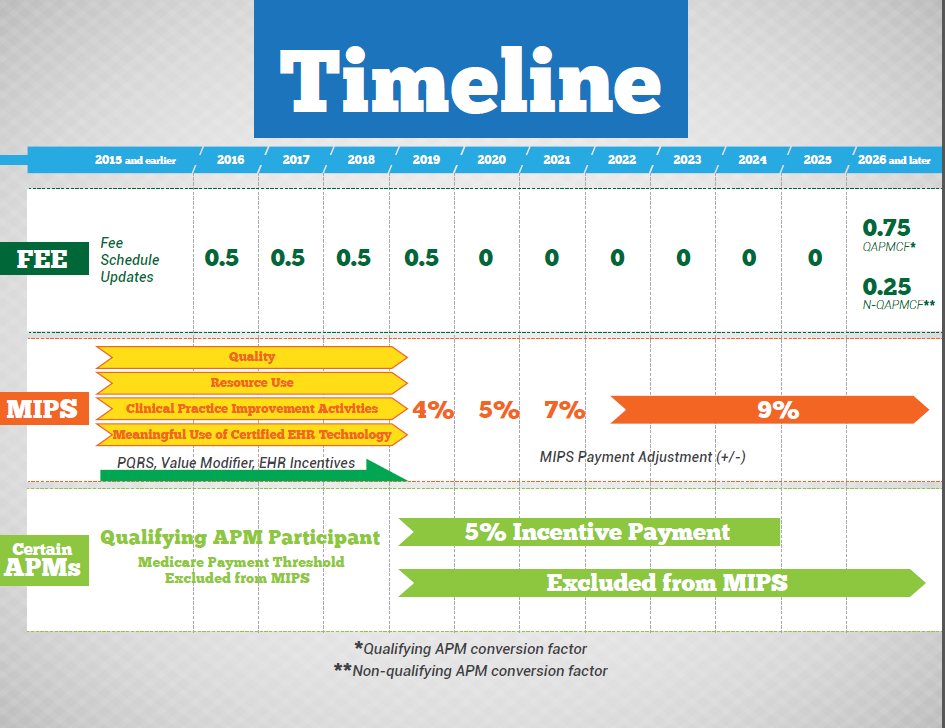 Performance Year 1
[Speaker Notes: Starts 2017
2 year lookback like MU]
Where do I fit?
[Speaker Notes: Row 2 = 2 attestation submissions
Row 3 EC = No payment adjustment]
Merit-Based Incentive Payment System (MIPS)
What is MIPS?
The Merit-Based Incentive Payment System (MIPS) is designed to develop a methodology of payment for Eligible Clinicians (ECs) paid under the Medicare Physician Fee Schedule (PFS) that assesses the total performance of each EC according to quality, resource use, clinical practice improvement activities, and advancing care information.
MIPS
EC Composite Score
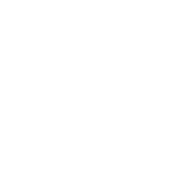 Each MIPS EC will receive a composite score based on their performance in each of these weighted categories to determine their overall payment for their service.
[Speaker Notes: Quality = 50%
Resource Use = 10%
CPIA = 15%
ACI = 25%]
Composite Scoring
You can submit to MIPs as a TIN or an a single provider (NPI).
OR
TIN
NPI
If you submit as a group for 1 category, you must submit as a group for all other categories, similar to PQRS. 
The Reporting Mechanism must be the same per category.
Composite scores are evaluated on a sliding scale.
MIPs is a budget neutral program.
[Speaker Notes: Cerner will be developing a reporting mechanism to aggregate numerator and denominators if reporting as a TIN/Group. 

Group Reporting mechanism can change per category, but have to use the same per category.

Higher performers will be funded by lower performers]
MIPS Performance Period
All four categories will have a full calendar year reporting period. (Jan. 1 – Dec. 31)
Performance Period will be 2 years prior to the Payment Adjustment year 
(2017 Performance Period for 2019 Payment Adjustment)
Previously PQRS
Quality Category                     MIPS – Category 1
Weighted score of 50% in performance year 1
List of 55 eMeasures (rather than 64 eMeasures)
Proposed Removal of the requirement for measures to span across multiple domains of the NQS
Must report on 6 eMeasures (rather than 9)
1 must be an Outcome Measure
1 must be a Crosscutting Measure
[Speaker Notes: Highest weighted average in first few years of program

Continue only 55 of previous quality measures]
Previously Value Modifier
Resource Use Category         MIPS – Category 2
Weighted score of 10%
Effectively using medical resources while caring for patients
Claims based measures – no additional submission required. 
Evaluated on cost…
Medicare Spending per Beneficiary
Use Patient Relationship Codes to attribute them to physician(s)
Episode-Based Measures
Including Part A and Part B Medicare Payments
41 total clinical conditions and treatment episode-based measures
[Speaker Notes: Client can request their QRUR reports just like they did for Value Modifier 

EC will be looked at based on their average expenditure per patient for their services

41 episode-based measures

Going over expected expenditure amount will result in a reduced performance score for the category]
New
Clinical Practice Improvement Activities (CPIAs)    MIPS – Category 3
Weighted score of 15% in performance year 1
Over 90 clinical practice improvement activities in two categories. You must reach 60 points to receive the full 15% credit of MIPS composite score. *Practices of less than 15 EC’s only must complete 2 CPIA’s to achieve 60 points.
Medium Category (10 Points) Example: Participate in a QCDR, clinical data registries, or other registries 
High Category (20 Points) Example: Provide 24/7 access to MIPS EC’s for emergent care.
[Speaker Notes: Cerner is working on list of CPIA activities we can provide our clients with. 

Aimed at ECs improving care for beneficiaries 

Example: Participate in a QCDR, clinical data registries, or other registries 
Basically it is expanded practice hours in the evenings and weekends with access to the patient medical record. So, you can do something like work with an urgent care group and make sure they have the patient medical records]
Previously Meaningful Use
Advancing Care Information (ACI)
MIPS – Category 4
Weighted 25% in performance year 1
Must reach a total of 100 points to receive full 25% credit of MIPS composite score.
Updates (Remember, ACI is Medicare Only):
No required thresholds for objectives. Must have at least 1 in the numerator to receive credit. 
CMS is retiring CPOE and Clinical Decision Support 
Still included in Base EHR 
Objective exclusions no longer apply to MIPS ECs
Must still report on the value
[Speaker Notes: Note – exclusions for Immunization would count for the base score.
eRx for example – can’t just exclude if under 100 prescriptions but could report a null value.]
Advancing Care Information (ACI)
MIPS – Category 4
ACI scoring will be evaluated…
Advancing Care Information (ACI) MIPS – Category 4
[Speaker Notes: 2017 Option if EP is still on 2014 CEHRT the whole year to stay with Stage 2 measures.
-At a disadvantage because there are only 6 performance measures rather then 8. SO a max of 60 points rather than 80 points you can achieve on 2015 CEHRT.
-Current recommendation is to get to 2015 CEHRT and report on 2015 CEHRT ACI.]
Advancing Care Information (ACI) MIPS – Category 4
Key Takeaways
[Speaker Notes: Based on 2015 CEHRT – exception in 2017 – aligns with MU Stage 3/MU Modification
Setting up governance and submission strategy]
2015 CEHRT Upgrade
Schedule 2015.01.19+ upgrade
Review 2015 CEHRT crosswalk
Identify net new licenses
Plan implementation project
Quality
Review quality measures
Strategic measure selection
Uplift, monitor, review, improve
Review current cost expenditure
Request QRUR reports from CMS to identify areas of improvement
Resource Use
Stage 3 Implementation Planning
Training and workflow adjustments
Objective adoption improvement strategy
Advancing Care Information
Review CMS inventory of CPIA
Identify which activities can be utilized to achieve 60 points 
Potential to enter PCMH or APM
Clinical Practice Improvement Activities
Governance & Submission Strategy
Review submission strategy (group vs. single reporting)
Review submission methods supported for each category
Develop MIPs governance committee
Clinical Practice Improvement Activities
MIPS Governance Committee
Governance & Submission Strategy
Clinical Practice Improvement Activities
MIPS Timeline
Alternative Payment Models(APM)
Advanced Alternative Payment Models
If you participate in an Advanced APM, you can be excluded from MIPS and could be eligible for a 5% incentive payment.

What is an advanced APM?
An advanced APM is an alternative payment model that meets the following 3 requirements.
Increased use of CEHRT  
Payment based on Quality Measures
Financial Risk OR Medical Home Model
[Speaker Notes: Requires participants to use CEHRT in a manner compatible with Meaningful Use
2014 Certification Requirements in 2017 and 2015 Certification Requirements starting in 2018
Provides payment for covered professional services based on quality measures comparable to MIPS quality measures
Either: Requires participants to bear financial risk for monetary losses under the APM that are in excess of a nominal amount; OR Is a medical home model expanded under section 1115A(c)]
Alternative Payment Models
or
Calculating Qualified Participants
If your APM meets the requirements of an “advanced” APM, you must determine if you are a qualified participant or partial qualified participant.
Qualified Participants (QPs) are excluded from MIPS and will receive 5% incentive payment.
Partial Qualified Participants (Partial QPs) are excluded from MIPS, but cannot receive incentive payment.

Can qualify based on…
Payment amount (Based on Part B)
Patient Count (Beneficiaries attributed to the APM)
Calculating Qualified Participants
You must meet the patient volume threshold OR the payment amount threshold to qualify as a QP or Partial QP.
Qualified Participants (QPs)
Excluded from MIPS + 5% Incentive
Partial Qualified Participants (QPs)
Excluded from MIPS
Calculating Qualified Participants
Qualified Participants (QPs) receive 5% bonus
For those QPs who are fully qualified, they will receive a 5% bonus on the QP Services
Performance Year 2017 indicates 2019 Payment
2018 Services Payment will indicate the 2019 Incentive Payment
2019 the Incentive Payment will be made
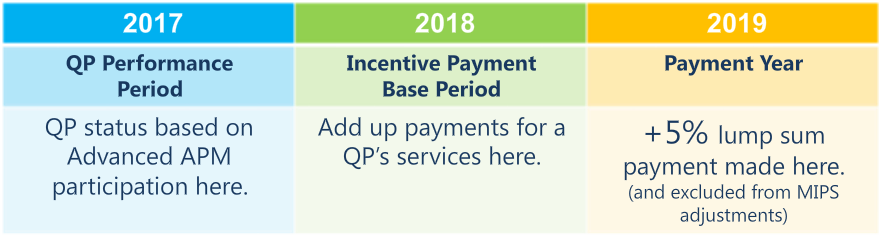 Questions?
Doc ID: 1462736456
Medicare Access and CHIP Reauthorization Act (MACRA)
Version 2